Risico- en crisiscommunicatie in tijden van            en
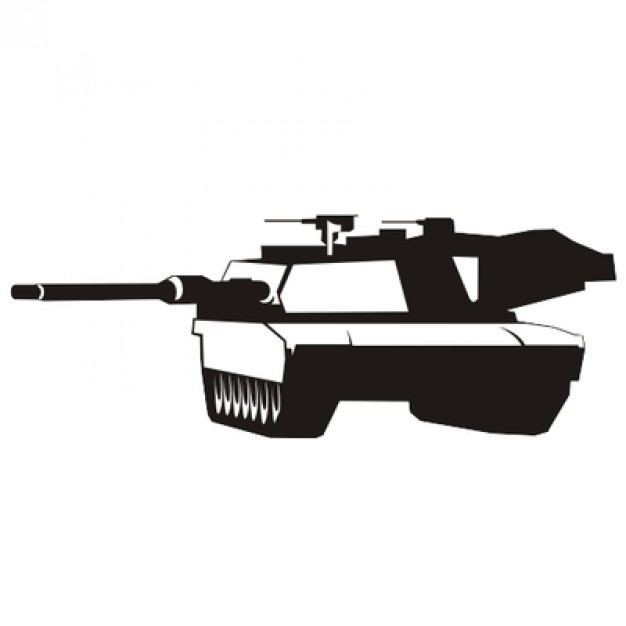 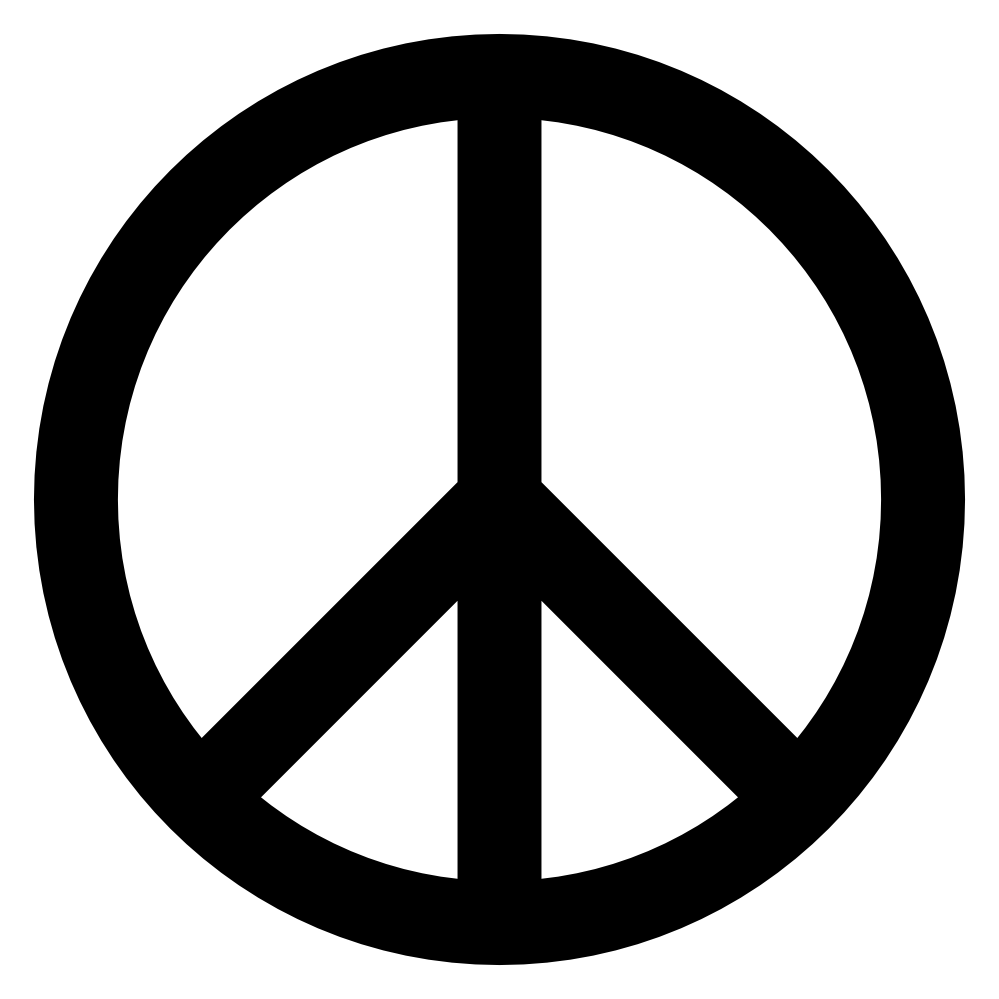 Jan Eyckmans
Diensthoofd Externe communicatie & woordvoerder 
FOD Volksgezondheid, Veiligheid van de voedselketen en Leefmilieu
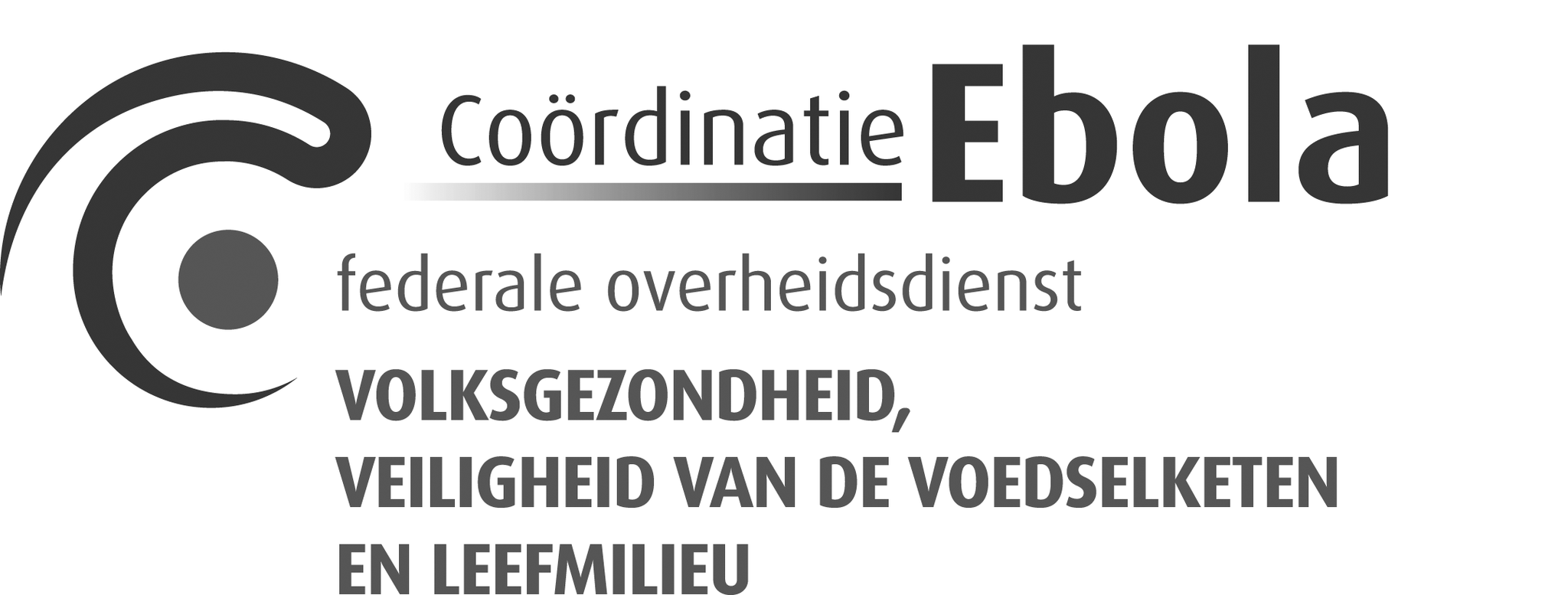 Risico-communicatie in België
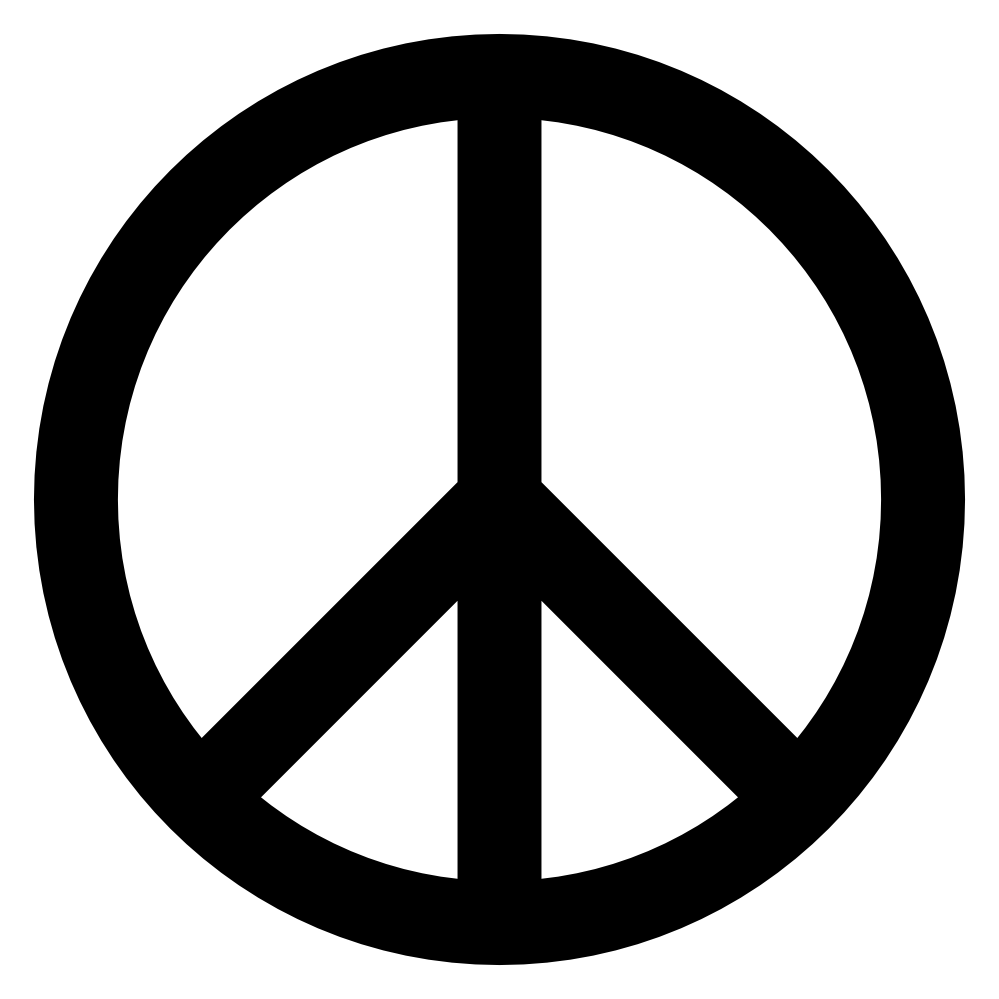 Elke overheidsdienst of instelling volgens eigen bevoegdheden en expertise
Weinig coördinatie tussen instellingen en overheden
Campagnes en informatie over grote waaier aan gezondheids- en andere risico's
Initiatief R!SICO-iNFO.be van FOD Binnenlandse Zaken
Hittegolf: informeer u voor uw gezondheid!
Symbolen herkennen kan levens redden!
Zuinig met straling!
Een geneesmiddel is geen snoepje!
Gebruik antibiotica correct!
En je weet wat gedaan bij een industrieel ongeval?
Alcohol, begin niet te vroeg!
Laat griep deze winter in de kou staan!
Organisatie risico-communicatie bij FOD Volksgezondheid
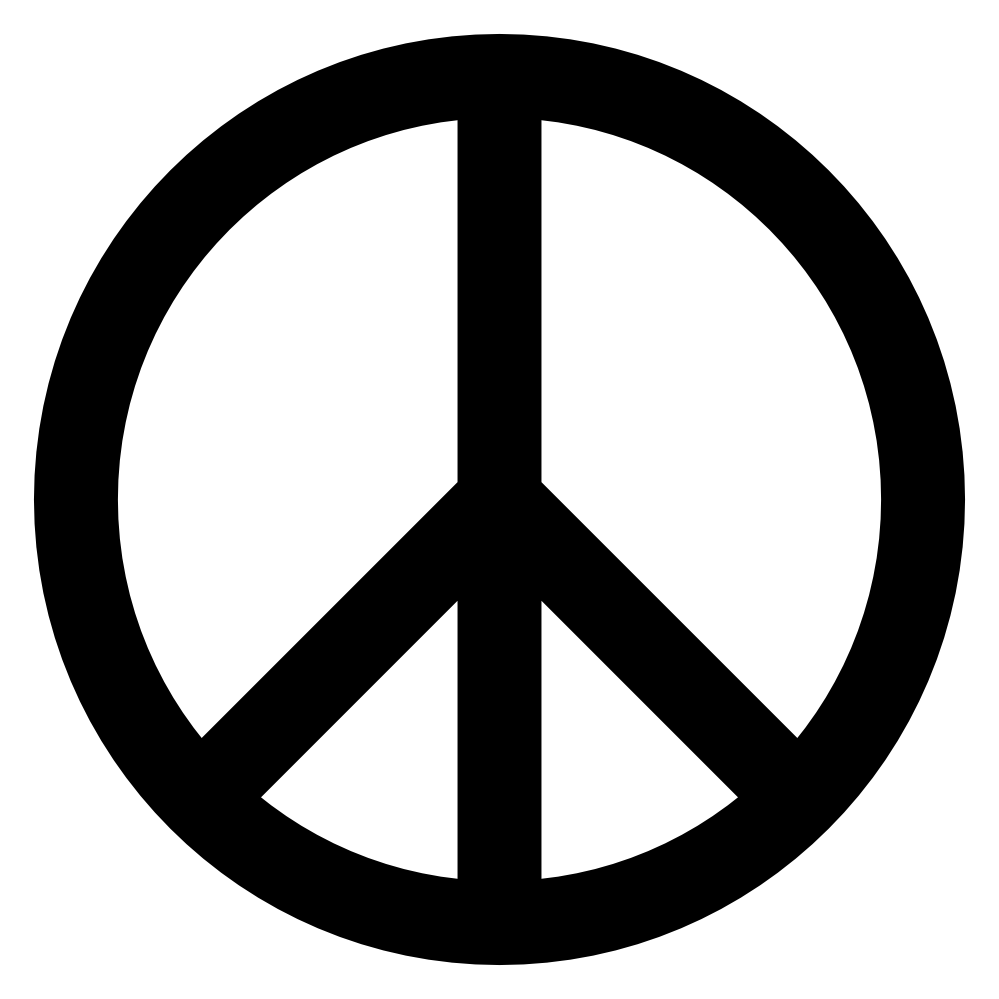 Adviezen RAG, HGR, WIV...
DGs FOD
Beleidsmakers
Onderwerpen en prioriteiten over potentiële risico's
Externe Communiatie & Contact Center
Klantencontacten met DGs, beleidsmakers en adviesorganen
Advies, ondersteuning en kwaliteitscontrole bij:
Mediarelaties
Online communicatie
Campagnes en schrijfbeleid
Risico- en crisiscommunicatie
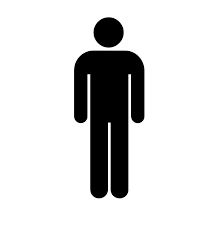 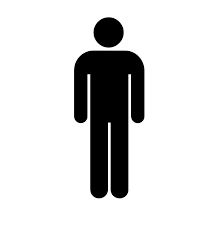 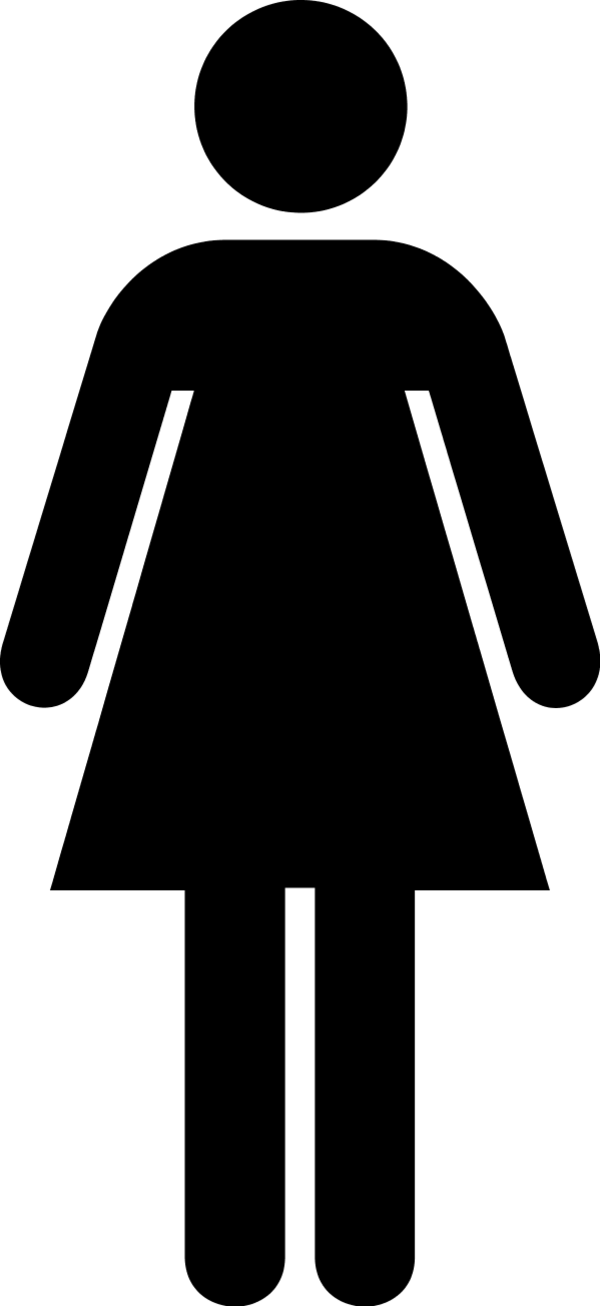 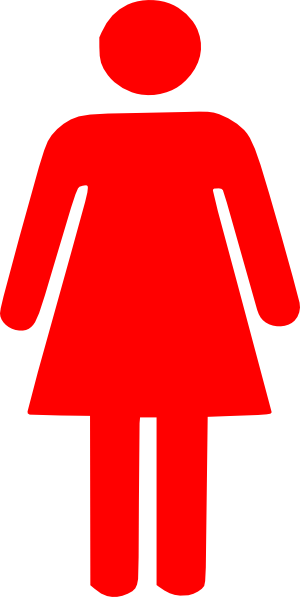 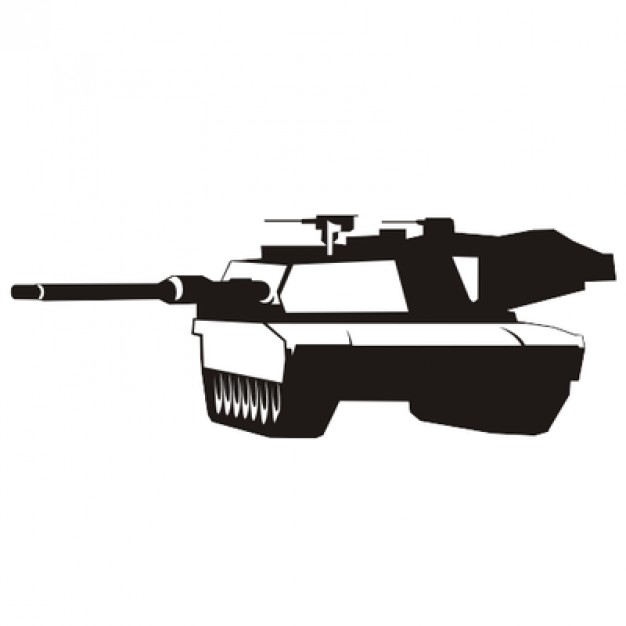 Organisatie risico- en crisiscommunicatie bij 
FOD Volksgezondheid
Coördinatiestructuur
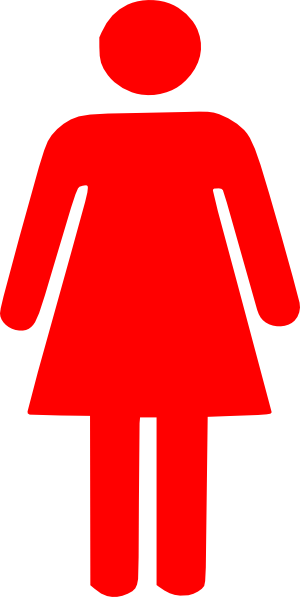 redactie
mediarelaties
beheer website en sociale media
monitoring nationale en internationale media
monitoring sociale media
contact center
grafische vormgeving, video, fotografie
Internationaal afstemmen met EU instellingen en agentschappen en WHO via HSC Comm Network
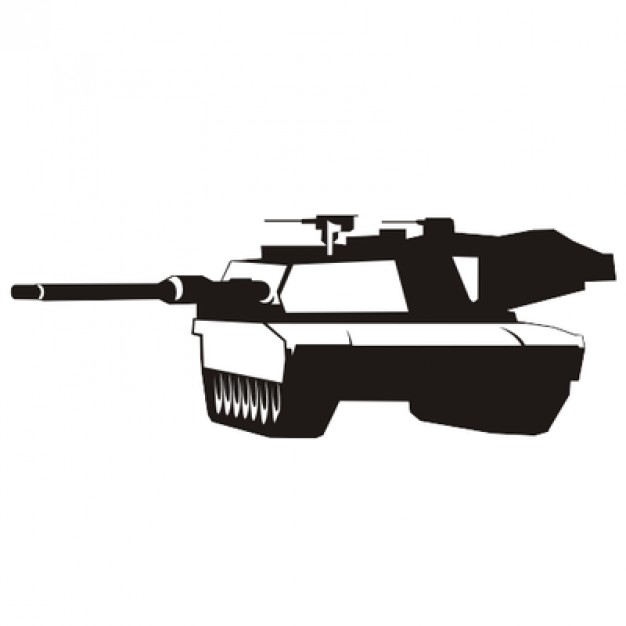 Doelstellingen risico- en crisiscommunicatie bij 
FOD Volksgezondheid
Risico kaderen door verstaanbare en wetenschappelijk correcte informatie te bieden over de aard en de omvang van de bedreiging voor ons land en over de genomen maatregelen
De bevolking of bepaalde doelgroepen mobiliseren om zichzelf te beschermen door bepaald gedrag
Het aanspreekpunt worden voor betrouwbare informatie voor bevolking, media en partners
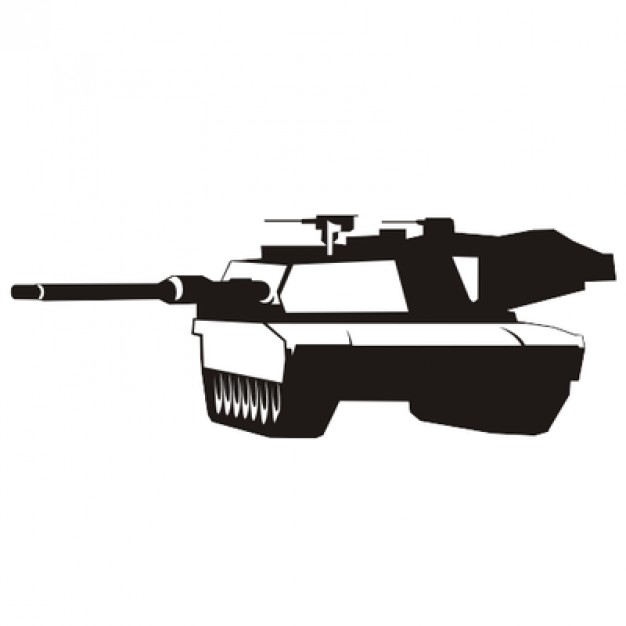 Functies risico- en crisiscommunicatie bij 
FOD Volksgezondheid
Informatie uit de coördinatiestructuur verwerken en laten doorstromen naar partners en professionelen via aangepaste kanalen
Goedgekeurde en overlegde antwoorden geven op de vragen van de bevolking en de media
Nieuwe vragen en thema's detecteren via monitoring van nationale en internationale media, sociale media en contact center en converseren
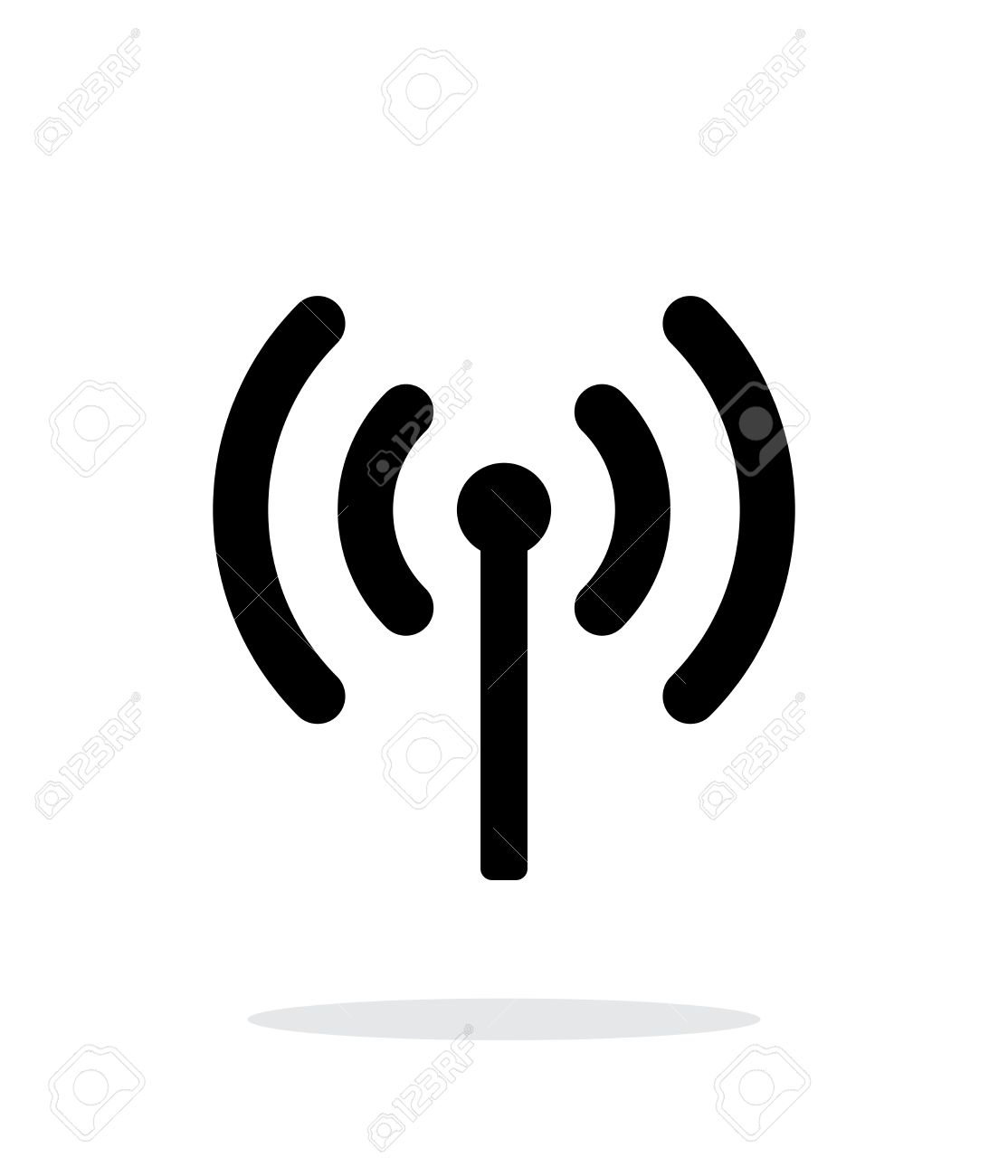 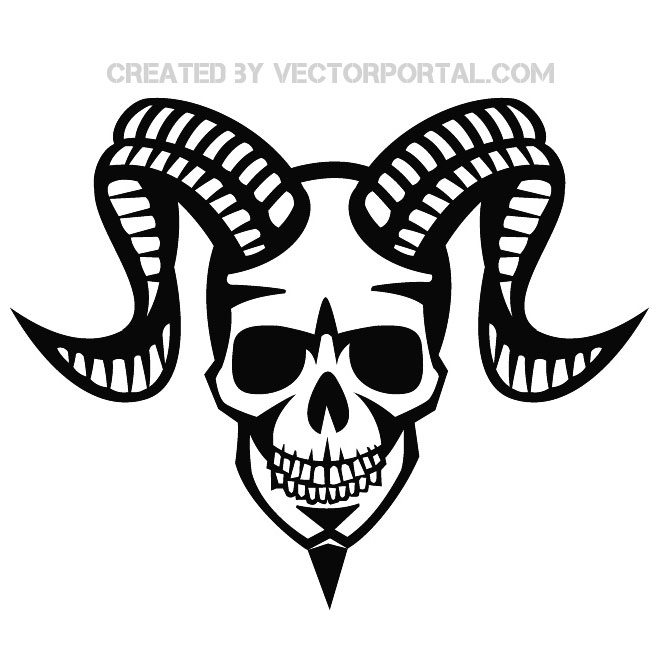 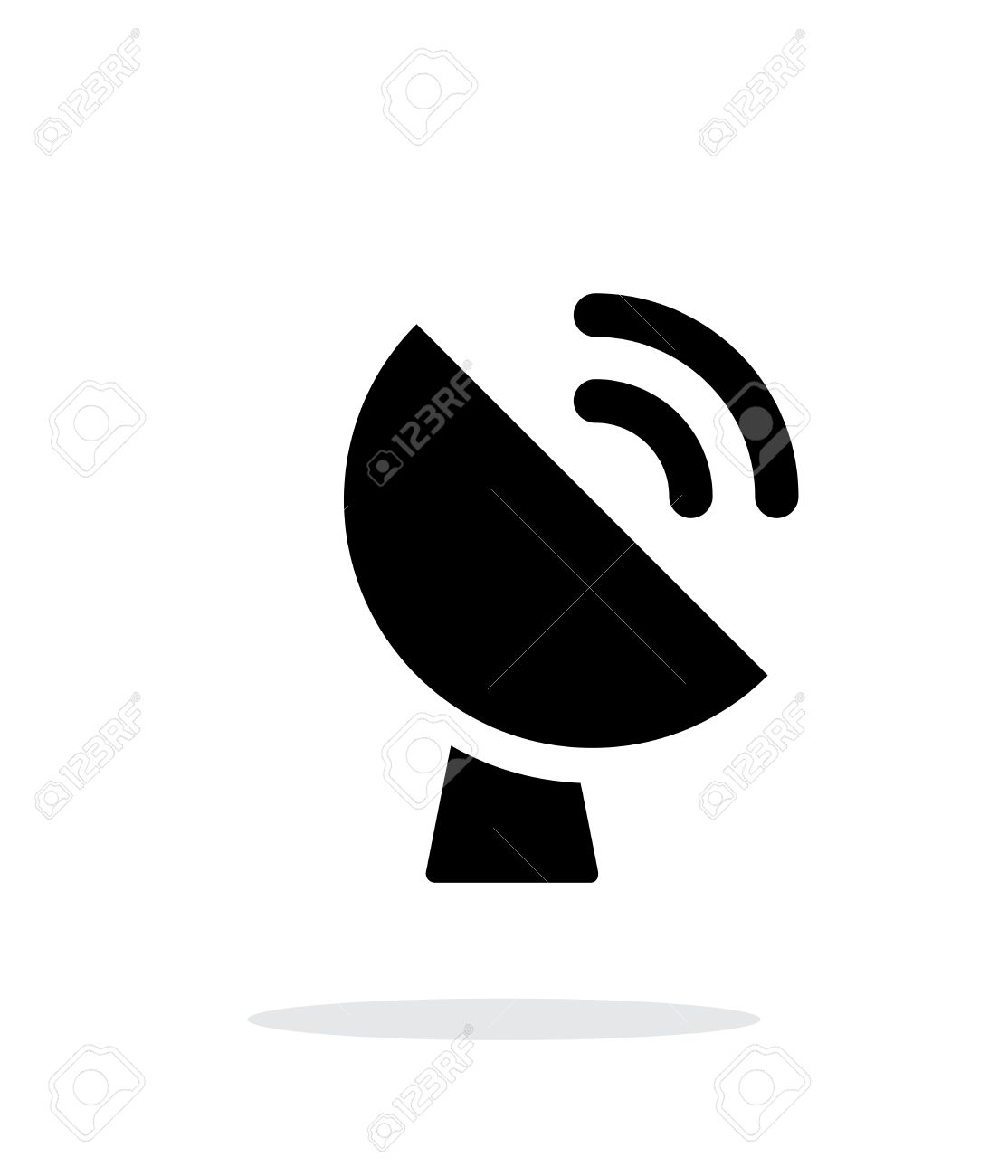 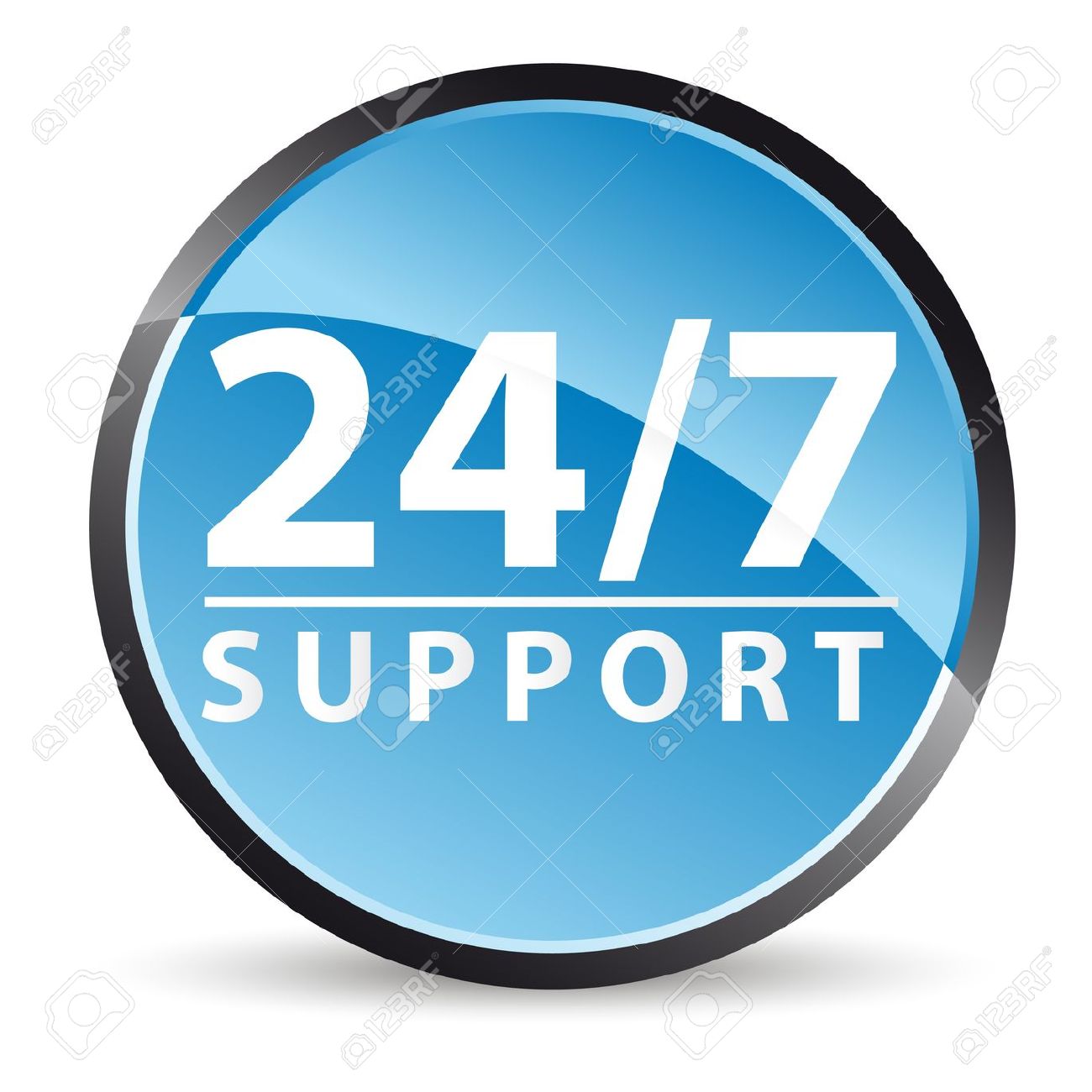 Partners risico- en crisiscommunicatie 
Ebola coördinatie
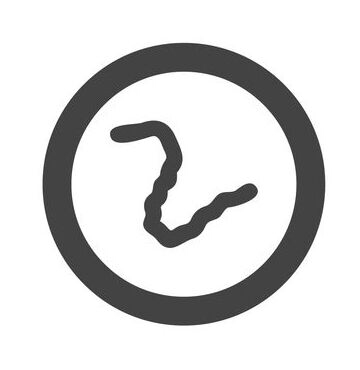 Andere federale overheidsdiensten en adviesorganen
Gemeenschappen en Gewesten
Partners binnen de gezondheidszorg
(woordvoerders) voogdijministers
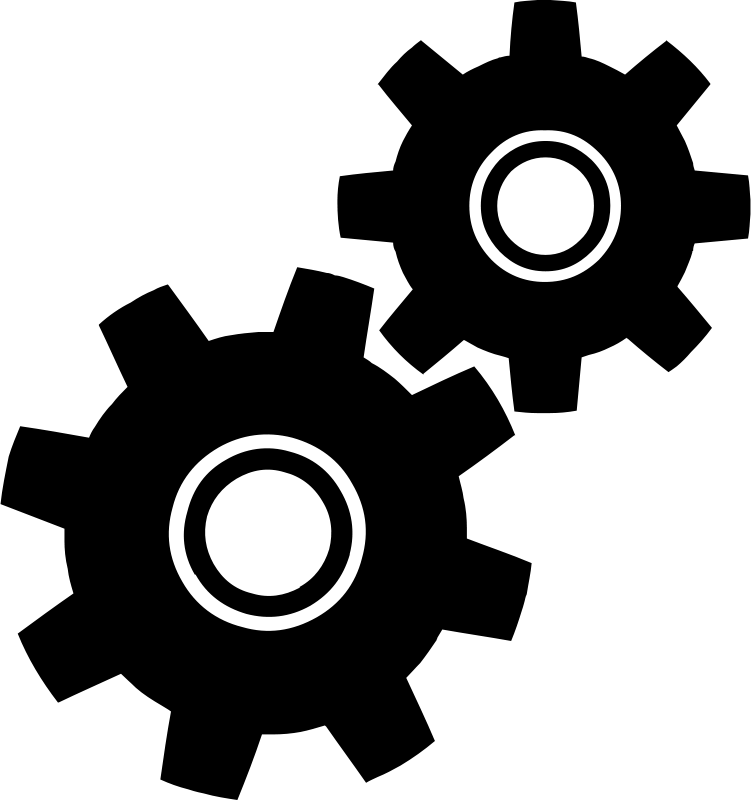 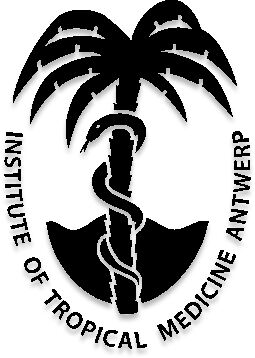 Instituut voor Tropische Geneeskunde Antwerpen
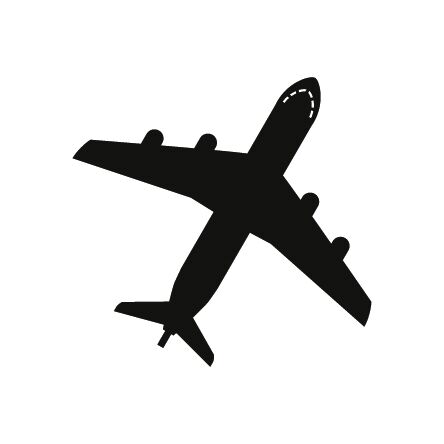 Brussels Airlines & Brussels Airport
Evaluatie risico- en crisiscommunicatie 
Ebola coördinatie
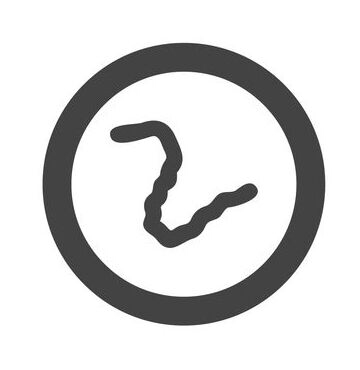 Succes van communicatie was mix van 3 ingrediënten:
Communicatieteams voor ontwikkelen materiaal, algmene mediarelaties, updaten website, sociale media, vragen van burgers
Ebola coördinatoren als woordvoerders op belangrijke momenten en als ambassadeurs in persoonlijke communicatie met stakeholders en partners
Samenwerking met ITG als wereldauthoriteit met sterke en toegankelijke wetenschappelijke communicatie
Evaluatie risico- en crisiscommunicatie 
Ebola coördinatie
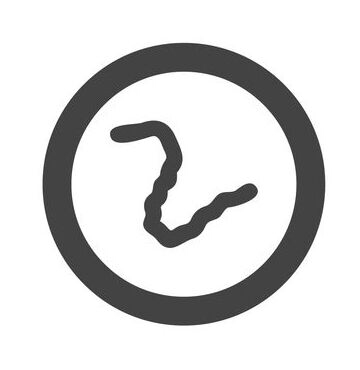 Open en transparante communicatie: website met alle informatie over maatregelen en procedures voor bevolking en partners en grote beschikbaarheid voor media
Coördinatie Ebola was de unieke bron voor informatie en had geloofwaardigheid bij media en bevolking
Geen "Ebola-paniek" dankzij verstaanbare wetenschappelijke communicatie: risico in juiste perspectief geplaatst
Beste communicatie = interpersoonlijke communicatie: intensieve contacten ebola coördinatoren met alle betrokken partners op de luchthaven was bepalend voor het doorgaan van de vluchten naar West-Afrika
Evaluatie risico- en crisiscommunicatie 
Ebola coördinatie
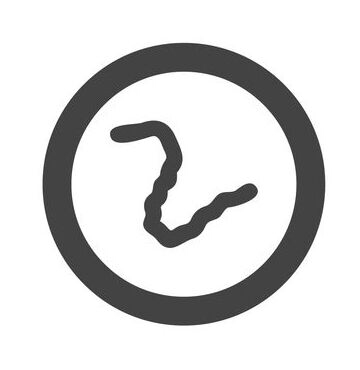 Omgaan met emotionele en irrationele reacties en geruchten: naast bevolking ook aandacht besteden aan partners en stakeholders (procedures en materiaal alleen volstaan soms niet)
Risico-communicatie werd crisiscommunicatie bij invoering temperatuurscontroles en bij opnames waarschijnlijke gevallen en analyses bij ITG (nieuwswaarde)
Uitstekende testcase voor nieuw Europees wettelijk kader "Cross border health threats": 
netwerken en procedures uitbreiden naar nog meer partners en sectoren
communicatieplannen en strategie aanpassen aan generieke crisisplannen
positieve evolutie naar meer coördinatie en samenwerking risico- en crisiscommunicatie overheid (ook buiten "federale crisisfase" : initiatieven FOD Binnenlandse Zaken)
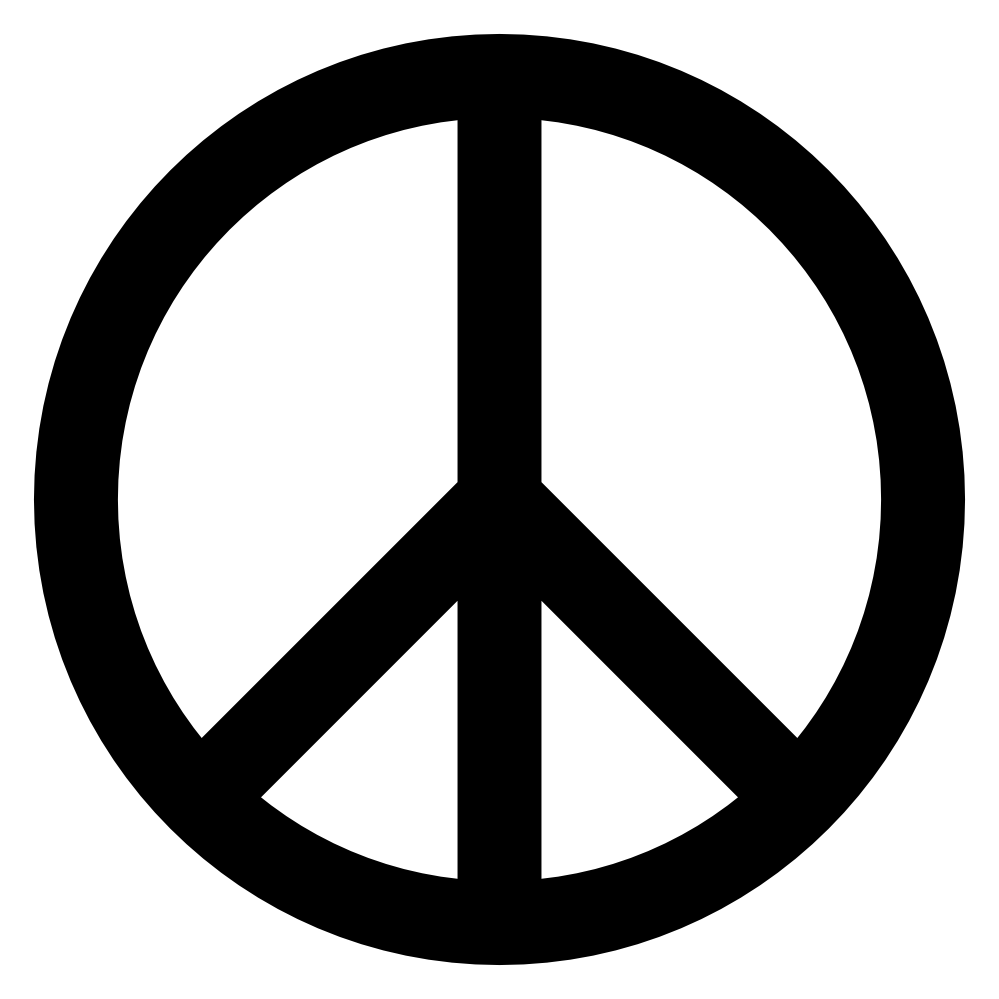 Bedankt voor uw aandacht...
Jan Eyckmans
jan.eyckmans@gezondheid.belgie.be
+32 (0) 495.25.47.24